SKUODO VAIKŲ LOPŠELIS-DARŽELIS
NAUJAI PRADĖJUSIŲ DIRBTI MOKYTOJŲ TYRIMO PRISTATYMAS
SKUODAS
2018-12-17
1
TIKSLAS
Anketa buvo siekiama išsiaiškinti naujai pradėjusių dirbti mokytojų (auklėtojų) požiūrį į adaptaciją, jos  uždavinius ir problemų sprendimo būdus.
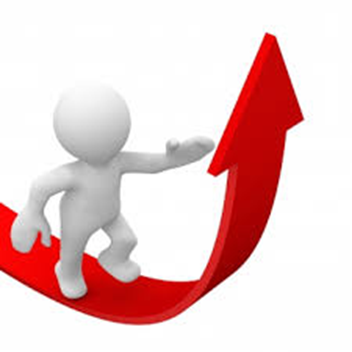 2
1. Pagrindinis naujo darbuotojo adaptavimo tikslas organizacijoje
3
2. Pagrindiniai adaptacijos uždaviniai
4
3. Svarbiausias etapas darbuotojui adaptuojantis organizacijoje
5
4. Veiksniai, kurie palengvina adaptaciją
4. Veiksniai, kurie palengvina adaptaciją
7
5. Veiksniai, kurie apsunkina adaptaciją
9
6. Sėkmingos adaptacijos rezultatas
10
Ačiū už dėmesį